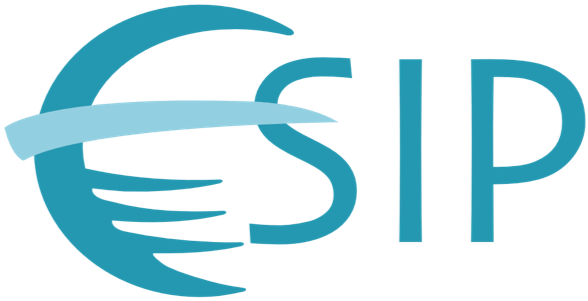 Making Data Matter: 
Results from the ESIP Community
Arika Virapongse
Middle Path EcoSolutions
av@middlepatheco.com

Presentation for the 2019 ESIP winter meeting
Jan 16, 2019
Session plan
Objective: Get feedback from the ESIP community
Outline: 
Presentation of results
Break out groups
Discussion
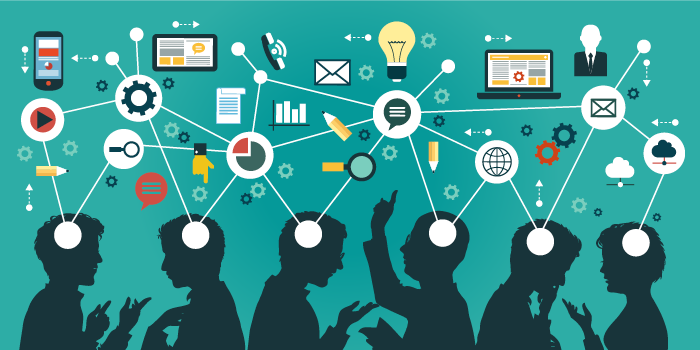 Objective of the study
To understand the landscape of Earth Science data and information (past, present, future) from the perspective of ESIP community members. 
Addressing such questions as:
How has the landscape changed over time? 
What are the challenges and potential solutions?
What is the vision for the future? 
What can/should be ESIP’s role in this landscape?
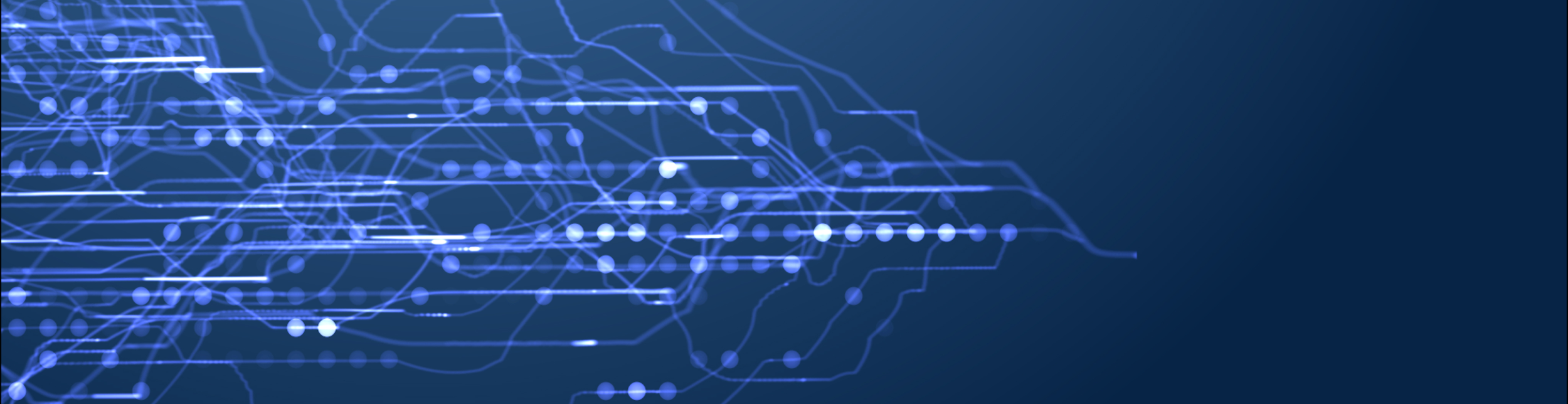 Data collection
Data were collected from: 
 A lunch table activity at the 2018 ESIP summer meeting that focused on questions about the milestones, challenges, and future for Earth Science data/informatics. A total of 13 tables contributed notes from their discussions, representing about 100 attendees. 
Key informant interviews with 4 long-time ESIP community members. 
In-person video interviews at the 2018 ESIP summer meeting with 13 attendees.
Interview questions
(past) How did you get started working in the field of data and informatics, particularly as it pertains to Earth Science? 
(past) What was the political / science & technology climate at the time that you began your career in Earth Science data? 
(change over time) Since you began working in the field of data and informatics, what are some major milestones that have occurred in the field of Earth Science data / informatics? 
(present) What are some of the major challenges and issues that are facing Earth Science or Earth Science data / informatics today? 
(future) Where do you think Earth Science data / informatics is going in the future?
Analysis approach
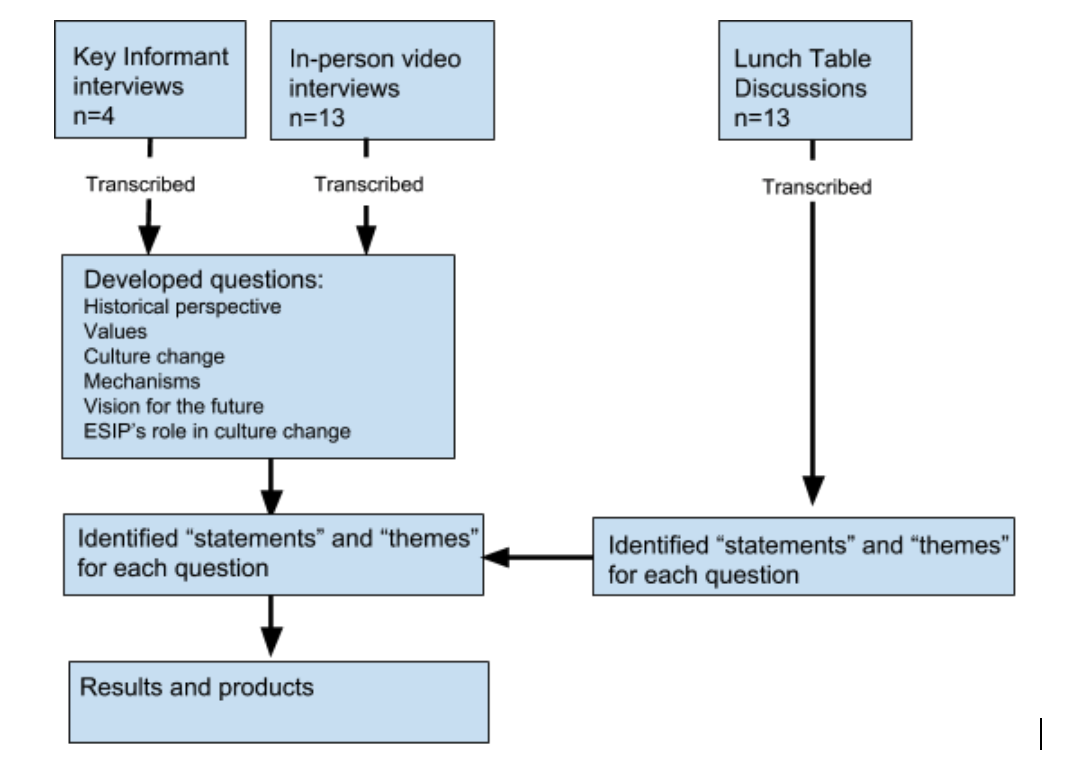 Work products
Some interviews publicly available to be mined for other purposes
Some interviews will be posted on ESIP blog to highlight ESIP community members
Informing ESIP’s next strategic plan
Others?
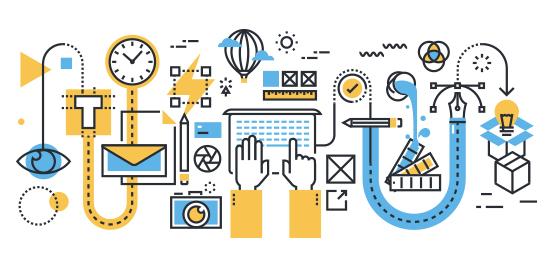 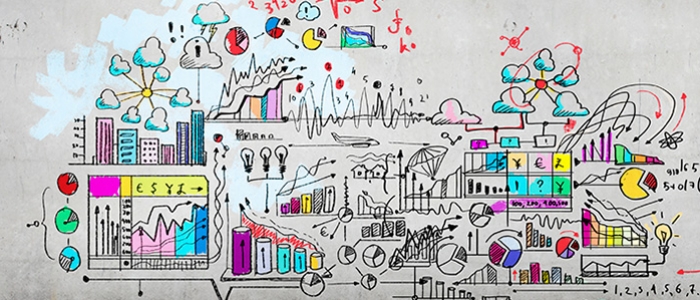 Results
Values
Culture change
Vision for the future
ESIP’s role in culture change
Historical perspective
Values
Values elicited from the project:
High-quality, efficient, and innovative science
Science and data as a basis for decision-making
Social equity in earth science data/informatics
Ethical data use
For comparison, these are the current values of ESIP: 

Openness
ESIP is a neutral platform committed to a culture of teamwork and collaboration.
Participation
We value and recognize the voluntary work done by our many partners organizations and individual contributors.
Inclusiveness
ESIP is committed to equality and maintain a collegial working environment.
Innovation
We encourage creativity and novel ideas that enhance our community, and the use of Earth science data and information.
Culture change needed to achieve values
Blue text: ValuesBullet points: Culture change needed to achieve value

High-quality, efficient, and innovative science
Good data management (metadata, curation, stewardship - citation & provenance) is normalized as part of the science workflow
More efficient data workflows in science 
Value of data are maximized through preservation, good data stewardship, re-use, provenance, high discoverability, and use of harder-to-access data
Scientists are sufficiently trained to manage data, as well as know when they need expert assistance
We help each other do our work
We leverage and acknowledge our specific roles
Scientific models have high accuracy to enhance their socioeconomic application
Funding for science is used efficiently	
Science innovation is enabled
Use community models to optimize human and financial resources, and align goals   
Data is treated as a valued product (rather than a supplemental product) 
Sustainability of science initiatives and organizations is valued
Incentives and motivation shifts
Co-creation of knowledge by working across disciplines
Collaboration between individuals, as well as within and across agencies, repositories, domain & data scientists, sectors, and organizations 
More integration of diverse datasets (from different sources, e.g., satellite & ground-based data;  e.g., non-streaming & streaming data, and from different centers) 
Growth of citizen science
Science and data as a basis for decision-making
Higher trust and appreciation of science
Data are used to inform decision-making and solve problems
Good communication from the Earth Sciences to non-scientists
Accessible data (see below)

Social equity in earth science data/informatics
Social diversity is present in Earth Science data/informatics
Users and recipients of Earth Science data and tools have equal access to data, tools, and information
Accessible data (see below)

Accessible data
Open and free data & software for any user (public)
Access to computing power for different types of users	
Data sharing and exchange is normalized across all governance scales, ranging from state-, national-, international-levels	
Changing people’s ideas and trust-level about releasing their data
Metadata widely used to support data sharing: people provide quality metadata,  standards are applied across domains
Appropriate support that allows open science and data sharing/exchange
Ensure that Earth Science data is usable by different types of people 
Data access is stable and sustainable

Ethical data use
Align technological development with social systems (ethics and politics)  	
Prevention of misuse of data
Aim for effortless provenance through tech mechanisms
Make sure that data has integrity, such as through appraisal and good selection of data
ESIP’s role in culture change
Why do people like attending and being part of ESIP?
Community specific to data that is open-minded, sustained, enthusiastic, comfortable and trustworthy
Meeting attendees/ESIP members share similar interests
To contribute toward advocating for good data management in science
To identify collaborations
To learn about and trial cutting edge ideas 
Not too big, highly focused
Mentorships
Brain refresh
Productivity
Cross-domain work
Quality attendees
Why does ESIP work? (unique characteristics of ESIP)
Longevity & sustainability
Flexible organizational structure
Highly focused
Funding characteristics
Lack of competition
Middle-out or Bottom-up organization
Strong culture

Criticisms of ESIP
Too nice - “Does there need to be some controversy to stir more conversation?” 
Too white - Earth Science informatics is too white
Vision for the Future (summary)
See more details  in “raw data” slide) 

Ubiquitousness of data and data collection
Increasing volumes of data
Integration of diverse data
Crossing domains
Data & tech being a part of people’s daily lives
Science for everyone
More access to data
Data for Problem-solving & empowerment
Trustworthy and ethical data & science
Increasing interest in earth stewardship
More efficient use of data & resources
Data has more value (people credited for data)
Data challenges will continue
Culture change related to science will persist
Cost of data storage and tech will decrease
More tech innovation
Data moving to the cloud
More public-private partnerships
More data sharing (through more robust infrastructure)
More team work
Better Metadata
Increased Machine learning & Artificial intelligence
Change in meetings 
Spatial data advances
Historical perspective (Summary)
These are topic areas (see milestone events for each topic in “raw data” slide) - activity to be continued during reception
Data sharing
Oceanic data (NOAA)
Seismology & moving data
Data sharing & moving data
Airborne data
Remote sensing
Sequoia 2000
NASA EOS
ESIP & data societies
Data One
Large scale ecological monitoring networks
Distrust of science
Oil industry
State geologists
Spatial
Cloud
Cost reductions to process and store data
Library science & Data curation
Discoverability
Cyberinfrastructure
Library Science
Preservation
Regional and national-level data sharing
Data standards
Citation
Overall data - Broad-scale change & new tech
Meta data
Monetization of data
Open-source of data/tools
Changes in workflows
Equity and trust
Activity - break out groups
Break out group topics
High-quality, efficient, and innovative science
Science and data as a basis for decision-making
Social equity in earth science data/informatics
Ethical data use

Goals: 
Which culture changes are most important? 
What are mechanisms to further culture change? 
Where does the ESIP community fit in?
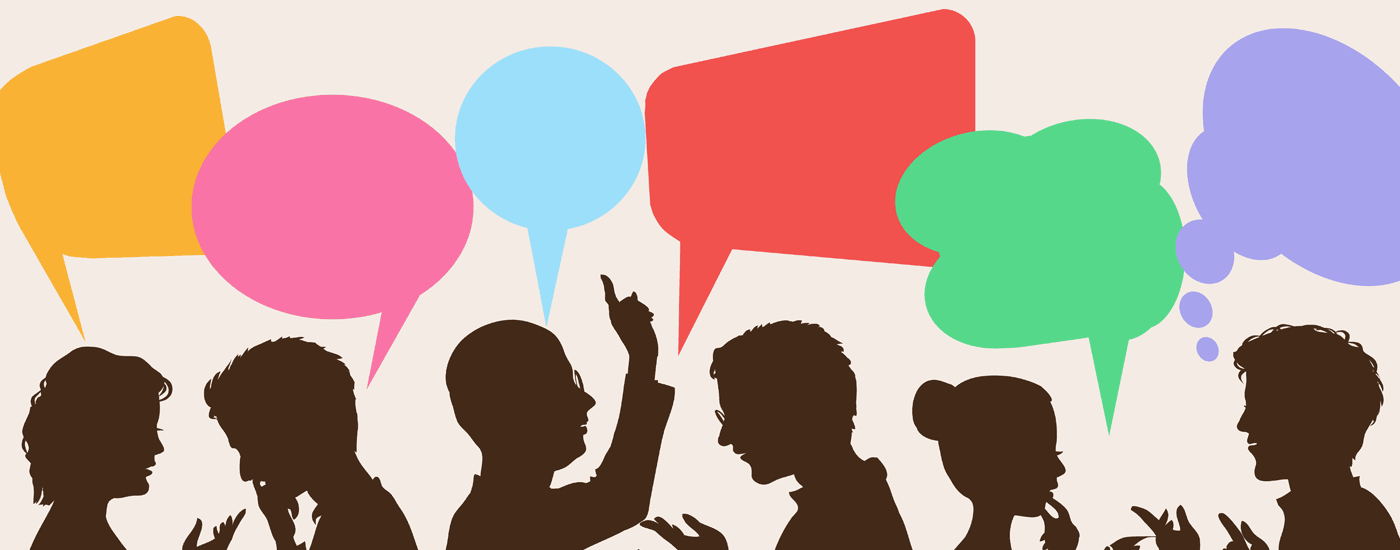 Raw Data
Analysis level 2
Analysis level 1
Evidence (summarized statements from interviewees)
Values, Culture Change, & Mechanisms
Blue text: ValuesBullet points: Culture change needed to achieve value
Hollow bullet points: Mechanisms - one way to push forward culture change (statements from specific interviewee/lunch discussion)

Science and data as a basis for decision-making
Higher trust and appreciation of science
Bridge the gap between facts (science) and disbelief in science
Science used to guide policy-making (by politicians)
Data are used to inform decision-making and solve problems
Earth science data is applicable
People have access to data and information
Good communication from the Earth Sciences to non-scientists
Interaction with the general public
Scientists as advocates
Accessible data (see below)

Social equity in earth science data/informatics
Social diversity is present in Earth Science data/informatics
Support, demonstrate, and prioritize social diversity in Earth Science data/informatics
Reach out to community colleges to improve diversity
Involve young people/generations in environmental issues
Embrace the wide spectrum of perspectives around data management
Users and recipients of Earth Science data and tools have equal access to data, tools, and information
Consider the have-nots, in addition to the have’s
Leverage federal-level policy mandates
Leverage FAIR data standards
certifications of data repositories to ensure trustworthiness (lunch)
Accessible data (see below)
Analysis levels 1 & 2
Evidence
Accessible data
Open and free data & software for any user (public)
Researchers negotiate with publishers to maintain their rights to the pub and data
Open scripting and Jupyter-type tools (online notebooks) to make it easier to share and re-use data
Private sector including open source software in their business models
Open source data policy
Access to computing power for different types of users	
Solving the problem of getting data to a high performance computing facility and then to the end users
Data sharing and exchange is normalized across all governance scales, ranging from state-, national-, international-levels	
Standardizing information through collaborative efforts to enhance data sharing
Federal/higher-level policy changes in regards to data sharing
Consider the priorities, capabilities, and limitations of other nations 
Changing people’s ideas and trust-level about releasing their data
FAIR data standards
certifications of data repositories to ensure trustworthiness
Metadata widely used to support data sharing: people provide quality metadata,  standards are applied across domains
New standards are balanced with old standards
Appropriate support that allows open science and data sharing/exchange
tools to do open science and share data
capacity building for open science and sharing data
cloud access and use (challenge: moving users to the cloud)
More learning orgs across the sciences, 
Technical training that includes data science 
Ensure that Earth Science data is usable by different types of people 
Data access is stable and sustainable
High-quality, efficient, and innovative science
Good data management (metadata, curation, stewardship - citation & provenance) is normalized as part of the science workflow
Data management support in the workplace
Data management/archival does not compete with time that can be used to achieve direct benefit (e.g., writing a proposal)
Data management is integrated into everyday workflows, such as through preparing data for sharing and creating metadata
Early career folks that are interested and supportive of good data management practices influence change among their senior supervisors
Consider other people’s perspectives regarding data management and sharing to better align data management approaches with people’s existing workflows 
Funding is available to support data management/curation/stewardship (metadata, standards)
Diminish the competition between geoinformatics and scientists for funding
More efficient data workflows in science 
Bring data/services to one place 
Piecemeal work that needs to be done
Leverage open software to help develop tools and code to improve workflows
Support development and use of domain/general repositories
Value of data are maximized through preservation, good data stewardship, re-use, provenance, high discoverability, and use of harder-to-access data
Use other people’s datasets (testing case studies) in practice to understand and clean-up data for re-use
Using metadata properly to document samples for discovery and re-use 
Maintain a low bar for entry into archiving/sharing data
Consistent use of persistent identifiers and good citation
Apply standards across domains
Ensure quality metadata
Compatibility between ontologies
Scientists are sufficiently trained to manage data, as well as know when they need expert assistance
Basic data management skills are taught in formal science education
Advanced training for data and informatics in science is available
Building capacity in universities so that they can train students appropriately to keep up with technology
Building data capacity/skills appropriate for investigating the effects of large scale (landscape-level) influences (e.g., biogeography, biodiversity) on the environment
High-quality, efficient, and innovative science (con’t)
We help each other do our work
Provide better data availability/services
Changing people’s perspective of why you might need someone who knows about data; (DH)
Data repositories providing a helping hand (standards, best practices, tools, advice), rather than as gate keepers
Each stakeholder in the data value chain takes responsibility for their own role in archiving/sharing data
We leverage and acknowledge our specific roles
Coordinate input from domain scientists and data experts (who work together) to optimize data management and stewardship for science, and science
Don’t expect scientists to become expert data managers
Be aware of the needs of different data generators (e.g., investigators, repositories, museums)
Social scientists work closely with technologists to achieve faster culture change 
Balance between people’s roles and technology’s roles
Leverage and develop machine learning to help work with big data
Scientific models have high accuracy to enhance their socioeconomic application
Use multiple technologies to address a (difficult earth science) problem
Funding for science is used efficiently	
Leverage the steadily lowering cost of data processing, computer power, data visualizations, storage per GB, sensor hardware
Systematic program improvement based on evaluation, metrics, and lessons learned
Science innovation is enabled
Ensure that older scientists are not left behind, 
Take steps to maintain long term users
Balance innovation with sustainability
Use community models to optimize human and financial resources, and align goals   
Build and use cooperative models to share data manager experts that work on science projects and advise scientists
Coordination among scientists (seismologists) to use shared infrastructure
Data is treated as a valued product (rather than a supplemental product) 
Sustainability of science initiatives and organizations is valued
Aim for and design for organizational sustainability (particularly fiscal)
Encourage dedication and commitment by individuals in a community and an organization
Dedicate more funding to support sustainability in science projects (rather than just innovative ideas)
Aim for long-term infrastructure and sustainability of data
High-quality, efficient, and innovative science (con’t)
Incentives and motivation shifts
Give credit for data, data products, data preservation activities, and people who work with data and keep data usable and interoperable 
shifts in the mentor/apprenticeship mode for academics
Use a mixed approach of top-down mandate (e.g., NSF and NIH) and personal motivation for proper data management/archival
Involve motivated people to push processes forward
Training to help people integrate data management into everyday workflows
Repositories provide services/tools that are useful in people’s everyday workflows (e.g., templates for sample labels, a place to store images of samples)
Institutional support of scientists to manage, store, and share data
Co-creation of knowledge by working across disciplines
Encourage inter- and transdisciplinary science
Social science in partnership with “hard” sciences
Collaboration between individuals, as well as within and across agencies, repositories, domain & data scientists, sectors, and organizations 
Build and develop community   
Data societies and focus groups
Build trust by understanding different viewpoints of stakeholders 
Good communication across domains to encourage interaction: Develop and use a common vocabulary for scientists, general public, and data experts
NOT forcing information/an approach on people you want to work with; (KM)
Making sure that people you work with are part of the decision-making process to get their buy-in
Attitude adjustments: Don’t be arrogant, Be patient, and Respect whose shoulders you are standing on
More integration of diverse datasets (from different sources, e.g., satellite & ground-based data;  e.g., non-streaming & streaming data, and from different centers) 
Interoperability of data, data management workflows, and infrastructure
Follow common standards and controlled vocabularies for diverse datasets
Efficient discoverability of data, particularly as data continues to diversify
Support data diversity
Growth of citizen science

Ethical data use
Align technological development with social systems (ethics and politics)  	
Prevention of misuse of data
Aim for effortless provenance through tech mechanisms
Make sure that data has integrity, such as through appraisal and good selection of data
Vision for the Future (details)
Blue text: Vision for the future
Bullet points: Statements from specific interviewee/lunch discussion that were used to identify the vision (for the purpose of this presentation, not all statements are included to reduce redundancy)



Ubiquitousness of data and data collection
ubiquitous data everywhere for private decision-making (e.g. in their phone)
ubiquitous tiny sensors
Any data, anywhere & anytime & any device & any person

Increasing volumes of data (from more widespread data collection)
able to do deployments of a million (sensors?) in 10-15 years from now
Really easy to collect large sums of data

Integration of diverse data
linked data
Interoperability between regional and national-level data sets to address broad environmental issues
cloud to leverage diversity
informatics that allow data to be integrated more richly
integrated non-streaming and streaming data

Crossing domains
Socioecology
integrating scientific with local environmental knowledge
more inter- transdisciplinary science/research
more opportunity for people to work across disciplines
Data & tech being a part of people’s daily lives
information provided more openly to the public 
internet of things
big data analytics coupled with things that we do on a daily basis
more reliance on environmental data by big business (intertwining of the economy and environmental data)

Science for everyone
Citizens as scientists
Data literacy education
Usable software for small independent groups

More access to data
Conventional academic publishing breaking down
Cloud

Data for Problem-solving & empowerment
More applied science; (TL)
Using data to empower communities (Table 20)

Trustworthy and ethical data & science
increasing need to know how to trust data and data sources
better tracking of where data come from
More consideration and social/political systems that address and ensure ethics from the application of science (e.g., designer babies)

Increasing interest in earth stewardship
increased interest and influence from new generations regarding earth stewardship and innovation with data use
More efficient use of data & resources
scientists have the tools/information that they need to decide if they need to collect new data
scientists are aware of what others are doing so they can collaborate
scientists know what tools are available to help them analyze their data
people can leverage existing data, so that it can be re-used to its fullest potential
shared models (cooperative models) for infrastructure and services across organizations
resource sharing will increase
Archive media continues to evolve
Growth of crowdsourcing data
Easier to quickly visualize & analyze data

Data has more value (people credited for data)
giving people credit for publishing data

Data challenges will continue
some systemic challenges (e.g., metadata, identifiers) are inherent in  data, and will continue to be challenges
Technology advancing & new problems arising
The data challenges will not go away. Instead they evolve with the data and the technology. Not all of the data/informatics challenges are problems that have a definite solution. Rather, its an on-going community effort that evolves with the times

Culture change related to science will persist and occur
Change in perception of science
New definitions of what “research” means
Sociological problems persist

Cost of data storage and tech will decrease

More tech innovation
commodities sector will drive more tech innovation 
Feature development going up - infrastructure
Data moving to the cloud
Linked - Open data in the cloud
Near & long-term: Reduction of need for local resources and move toward the cloud

More public-private partnerships

More data sharing (through more robust infrastructure)

More team work
Opportunities for collaboration will increase, and the community will work toward common objectives
Team based work - evident & required. Individuals are not as efficient at the scales at which we need to work

Better Metadata

Increased Machine learning & Artificial intelligence

Meetings 
More meetings or less in-person meetings - more virtual)

Spatial data advances
Historical perspective (Details)
Blue text: Historical topic area
Bullet points: Events noted by an interviewee/lunch table discussion
Red text: Repeated under a different historical theme
Highlighted text: Topics linked by at least one overlapping event


Data sharing
·       OSTP memo on data sharing (2010? https://obamawhitehouse.archives.gov/sites/default/files/microsites/ostp/ostp_public_access_memo_2013.pdf ?) 

Oceanic data (NOAA)
·       NODC (National Oceanic Data Center, NOAA) was created in 1960
·       Archiving data in their original package in NODC based on director’s mandate (80s or 90s)
·       World wide web was taking off (had less than 1000 websites online), Pathfinder Cafe website released to share sea surface temps (1994)
·       Federal open data policy (2010)
·       NOAA environmental data centers merged to become NCEI (2015)

Seismology & moving data
·       lots of funding available from NSF and the science, attempting to coordinate seismologists and their data (IRIS, 1988)
·       2-4 GB/hour from long streamers with lots of sensors recording at a few milliseconds/sample (oil company, 1980s)
·       distributing in MB, ingesting in GB (IRIS, 1980s)
·       TB coming in, PB going out (IRIS, 2018)
·       data volume is going up, but storage space is also going up even higher (2018)
 
Data sharing & moving data
·       2GB was a lot of free storage, data sharing’s big barrier was having to physically send data via hard drives, initial capability of sharing data via internet (2008) 
·       early stages of addressing international data challenges, particularly across the developing world (2018)
·       social science is more valued in partnership with “harder” sciences to add context to the application of data (2018)
Airborne data
·       analyzing atmospheric data collected from aircrafts and sent to super computers with card decks, writing code to plot data to compare them (NCAR, 1981))
·       departmental servers instead of super computers (NCAR, mid- to late-80s)
·       next: UNIX was used on departmental servers (late 80s)
·       attached a radium satellite phone to an antenna on an aircraft to allow for real-time communications between the ground and aircraft and streaming data, leading to imagery and larger datasets (2002)
·       access to satellite and radar overlays, and other in-situ and fixed measurements to overlay airborne data on top and help guide the mission - improved their information about current conditions (early 2000s)
·       funding from NSF for data management, more diverse menu of data products, such as real-time displays of disparate datasets, more staff dollars to support data/informatics folks, improvement of data stewardship and data quality overall (2018)

Remote sensing
·       Esri founded (1969)
·       Environmental remote sensing via LandSat, changing from film to digital, required access to mainframe computers (1970s)
·       Developed software to analyze NASA remote sensing data on university mainframe (1970s) 
·       Unix system available to universities for free through changes in licensing, led to Unix being used for analysis of remote sensing data (1990s) 
·       X-window system developed by the Athena project by DEC (Digital Equipment Corporation) from MIT (1980s) 
·       Sequoia 2000 project, which mixed computer scientists and natural scientists to look at massive problems (i.e., environmental problems), was funded by DEC in the 1990s 
·       Bren School - interdisciplinary grad program in environmental science - at UCSB (started in 1997); RFP for NASA - WP-ESIP Federation: “Working Prototype-Earth Science Information Provider” came out (1997) 
·       NASA EOS - satellite launched in 1997 
·       NASA EOS highlighted the need for a very complex ground data system, so ESIP was formed to provide the insight needed to know what needed to be created (1997)  
 
Sequoia 2000
·      Sequoia 2000 millions of dollars to build a better computing environment for global change researchers (early 90s)

NASA EOS
·       NASA’s EOS and handling all of that data (started in 1990)
·       NASA released data products for free (1990s)
·       getting sensor webs to cooperate (2000s)
·       Scientists identified a need to understand climate change as a system (1980s)
·       EOS-DIS approved by congress, during Bush admin because they wanted to understand climate change, NASA budget increased by 20x (1990)
·       ESIP started because building EOS-DIS was so difficult, internet was still very new (1998)
·       Mainframe computer, everyone using terminals, FORTRAN programming, NOAA/NASA data needed for weather forecasting (1990s)
·       federal data became free (1990s)

ESIP & data societies
1995 study that launched ESIP - USGCRP/ NASA - reviewed EOS-DIS if still viable - not, so led to ESIP’s creation
ESIP founded in 1998
Creation of new societies and focus groups, eg, RDA and ESSI at AGU
NCAR became ESIP member (2011 or 2012)
Data One
·       NSF solicitation for DataNet that asked for participation of librarians and multidisciplinary
·       Economic Stimulus finding in 2009
·       DataOne project funded in 2009 that focused on data re-use
 
Large scale ecological monitoring networks
·       few people trained in data/informatics for science (2005)
·       little understanding of how people were going to manage big data from large scale monitoring networks (2010)
·       sensors cheaper, high performance computing advancing, cloud services, cost of doing heavy/intense computation work is cheaper (2018)
 
Distrust of science
·       climate gate (2009)
·       schism between science and distrust for science (2018)

Oil industry
·       Lack of geophysicists, oil industry was booming, 3 main oil companies and they were all doing state of the art things, lots of money to do big projects (1980)
·       oil industry crashed (1985)
 
State geologists
·       National Geothermal Database System for the American Association of State Geologists (2011)
·       no data managers at the Alabama State Geological Survey (2018);

Spatial
Google earth engine
Relational databases (spatial)
Esri objects - Information (?) Oracle Esri
Spatial Data Infrastructure 
Cubesats - miniature satellite
Lidar / UAVs
Cloud
Ability to perform cloud computation
Acceptance and embracing of the cloud by NASA and NOAA to be used as a “forcing function” for Earth Science data
Makes it less important to have your own hardware
Cost has come down → has become a “commoditized” resource
It's OK not to be a “server hugger”
Perceived risk of loss of SA’s, but not an actual risk
Perceived risk of cloud not being secure was also debunked
Data are in the cloud where you are downloading small outputs of the analysis and NOT the data (2018)
AWS - Cloud Computing- 2006-2009ish

Cost reductions to process and store data
GPU Processing increases computer power with much lower cost
“Egde” (sp?) Computing
On-demand data visualizations
Q-buts have revolutionalized data processing speeds for quantum computing → JPL produced the first quantum chip in 2007
Price per GB goes below a $
Cheap sensor hardware
When she was working on her Master’s thesis (1997), it was hugely expensive for her to get a 100 MB zip disk. Now she has a flash drive that has 16 GB

Library science & Data curation
·       Building a preservation and institutional repository, this was before term-case solutions and open source solutions were available (Stanford, 2000)
·       Building a geospatial data repository, but Stanford wasn’t ready to do what they wanted (2005)
·       tried to work bibliographic data into a search/discovery environment - was well before others tried to do this, using an xml environment (early 2000s)
·       working more with ontologies than xml (2007-2009)
·       dot bomb (2009)
·       Atypical for scientists to curate samples well (2012)
·       data have changed to facilitate or obfuscate discovery, e.g., social media and twitter requires a different discoverability strategy than typical data (2018)
·       storage environment, eg. cloud (2018)
Discoverability
ESIP Advances: Open search
Google search engine,
Search and Discovery (digital)

Cyberinfrastructure
·       large funding of $50.3 million to build cyberinfrastructure for plant sciences (iPlant, 2008)
·       term “cyberinfrastructure” fairly unknown (2008)

Library Science
·       2010 revised NSF policy to include data management plan (2010)
·       science data viewed as a special collection (2018)
·       more data that could be captured and stored (2018)
·       commercial entities moving into the data preservation and management space (e.g., publishing companies) (2018)
·       Universities refusing to pay high costs of publishers (2018)

Preservation
ESIP Advances: PCCS (Preservation provenance & Context standard
NASAs preservation content spec
ESA/CEOS longterm data preservation content
ISO 19165 digital data & metadata preservation
ISO 19165-2 extending to Earth Science (NASA & CEOS docs)

Regional and national-level data sharing
·       interagency multi-state (including Michigan) data exchange project for fisheries, but it wasn’t the first time it was attempted (2001)
·       data-oriented and coding courses for science at the university just beginning to pick up - data skills gaining in value (2009)
·       lots of national data sets becoming available (2018)
Overall data - Broad-scale change & new tech
·       Scientists were just starting to talk about data stuff (2007)
·       scientists are aware of the expectations around what they should do with their data, but don’t really know what to do (2008-2018)
·       internet has made it easier to share things, public scrutiny of science (2018)
·       expectation that public money was used to fund data and that data has economic value (2018)
·       Parallel processing - when she first got started it was neither common nor easy to do parallel processing
·       The speed of processing
·       Some recognition that data should be interoperable
·       Idea of open data
·       Idea of Fair data - what that actually looks like and how that might work in a way that supports science and its data - supports scientists
FAIR Data Standards
AI → machine learning
Semantic web
Standardization recognition
Challenges of moving from legacy systems to new ways of doing things, e.g, manual code to the use of Git / Github.
Rise of the PC !
Being able to access data online (versus ordering physical copies of data on discs, etc)
Vast improvements in tech used to collect field data
Standards for access (wms, opendap, etc)
Creation and use of the internet/world wide web
improved interoperability
growth of citizen science
new capabilities to guarantee data quality
Web services
High speed wireless networking
CD ROMS
Data Formats
Programming language
Accessibility to HPC → GPU processing
Advent of High Level Programming long, +R, Python
Increased processing power: www - NCSA (National Center for Supercomputing Applications)
Digital photos & analysis of digital photos
Q / grass / gdal
Next-gen sequencing
Daas, Saas
Data standards
Proliferation of / adoption of data standards
Standardization of interface

Citation
ESIP Advances: Data citation 
NASA use of DOIs
Data/software citations
People began assigning DOIs for data
Persistent IDs for data

Meta data
Z39.50 early metadata client/power search technology (libraries) (metadata and catalog search)
FGDC catalog metadata (USGS)(metadata and catalog search)
GCMD/IDN catalogs and keywords (metadata and catalog search)
EOSDIS IMS V0 (NASA ES) (metadata and catalog search)
OGC Catalog Services for web (FGDC & CEOS) OGC International community (metadata and catalog search)
OGC Web Map Services (metadata and catalog search)
NASA UMM (Unified Metadata Model) (metadata and catalog search)
ISO metadata & data quality (metadata and catalog search)
Consolidation of NASA EOSDIS metadata into one repository
Creation of metadata standards, formats etc
Metadata Standards
Metadata policy

Monetization of data
Monetization of data in systems, e.g., from “free/taxpayer paid” data to re-use by companies and others to then sell. More than ever, info = power = $$.  Has had a major impact on the creation of new scientific data, both good and bad. 
Downside of data being monetized is that it is sometimes not possible to use data or data products if you can’t afford. Data becomes inaccessible. 
Different models of services available, e.g., free data, but need to buy / contract for data analysis services; monetization of computer time, with impacts on the research team.
Open-source of data/tools
There is now a lot more “free” data, with less need to create your own, so the creation of data has accelerated from the opportunities to re-use the freely available data.
Jupyter type tools have made it easier to share and re-use data as workflow can be containerized and made  more easily available.
Online notebooks !
The movement to open source software, including the contribution of companies that have included it in their business models, e.g., RedHat and Google
Open Source / Data policy
R, python - mainstream open scripting
Scientific Python
Open data and linked data caught on and spread widely
Open Source for sharing code / tools
Open data- Office of Science & Technology - Obama admin (2010)
Machine accessible, open and transparent
Executive order
Changed grassroots efforts
Challenges still to open data

Changes in workflows
Bringing all kinds of data and services together in one place, e.g., NOAA’s OneStop.
May not be able to keep all members of a research team on staff at all times, so piecemealing the work that needs to be done.
Large transformation of workflows from 10 years ago. .. More accessibility to tooks and code to help with workflows. Thank open software
Domain / general repositories
Localization of computer data
The progression of computer modeling from single PCs to parallel / distributed computer processing, i.e, single PCs, to client server model to grid computing to cloud computing.  Impact on way work is done.
Early paradigm -- operate on a single file
NASA learned about web services
Early 2000s  - how cool web services were. As time & resolution grew, the power of web services could be harnessed

Equity and trust
Certification of data repositories to ensure trustworthiness
Entities
Frequency of mention and entity name; listing here only shows those entities with >1 frequency

16 ESIP
14 NASA
10 NOAA
7 NSF
6 DataOne
6 USGS
5 Earthcube
4 Google
4 RDA
3 AGU
3 Amazon
3 LTER
3 NCAR
3 Python
3 U. New Mexico
3 UCSB
2 Arizona Geological Survey
2 Esri
2 Jupyter.org
2 OGC
2 R Foundation
2 Sequoia 2000
2 UCLA